Ondersteunend personeel voorbereid op de toekomst
Interne mobiliteit
INTRODUCTIe
Myriam Fahner
Werkzaam sinds 1987 op ITC
Diverse functies, diverse afdelingen
Altijd veel bezig geweest met cursussen en eigen ontwikkeling

Talencursussen (Spaans in Salamanca, Frans bij de nonnen in Vught)
Secretaresse cursussen (in Engeland en in Nederland)
Train your brain – snel lezen

Door druk gezinsleven geen tijd gemaakt voor grote studie erbij
Studie HRM bij Saxion
Kinderen ouder, meer ruimte tijd
Begonnen in 2015
Eerste 2 ½ jaar theorie (iedere maandag van 12.30 – 22.00 uur naar school)
In 2018 (deeltijd) stage gelopen bij HR afdeling ITC
Nu bezig met afstudeerscriptie

Onderzoek naar interne mobiliteit bij OBP op de faculteit ITC

Opgepakt n.a.v. bijeenkomst nieuwe CAO enkele maanden geleden
ITC enthousiast (wil en moet hier wat mee)
Onderzoek interne mobiliteit bij faculteit ITC
Wat heb ik tot nu toe gedaan:

Nu 1 maand bezig. Totale traject ongeveer 5 maanden
Gesprekken gevoerd met management en leidinggevenden.
Brainstormsessies gehouden met diverse stafleden uit allerlei afdelingen
Theoretisch kader gemaakt:


Wat is interne mobiliteit?
	Horizontaal en verticaal
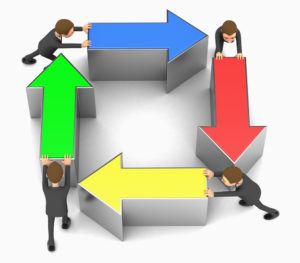 [Speaker Notes: The PO and the head of the department have to be involved by the creation of a new proposal
- The proposal has to fit in the personal development of the staff member and the departmental plan for the relevant years- Only the PO is allowed to request the coordinator of the projects for a voca- The project leader, head of the department and the controller have to sign the voca.The dean will only sign a proposal with a signed voca!- after the assignment of a proposal the project leader (PL) is responsible for the project. The PO isn’t directly involved with the project.- the PL will receive by mail an AMICe statement of the project. The statement shows the budget in comparison with the realization of costs- Now and then the PL has to discuss the financial situation with the assigned project administrator.]
Welke factoren hebben invloed op interne mobiliteit?

		 omgevingsfactoren
		 organisatiefactoren
		 individuele factoren

Focus op de individuele factoren

Rol leidinggevende als organisatiefactor toch meegenomen
 Erg belangrijk!
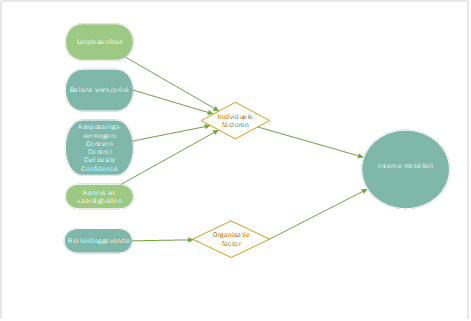 Vragenlijst
Zes thema’s:

Algemeen
Loopbaanfase/levensfase
Loopbaan aanpassingsvermogen
Balans werk/privé
Rol leidinggevende
Oriëntatie tot mobiliteit en activiteiten tot mobiliteit

Uitkomsten  SPSS
Conclusies en aanbevelingen en plan van aanpak
Medio 2019
en dan ……….. Interne mobiliteit?!
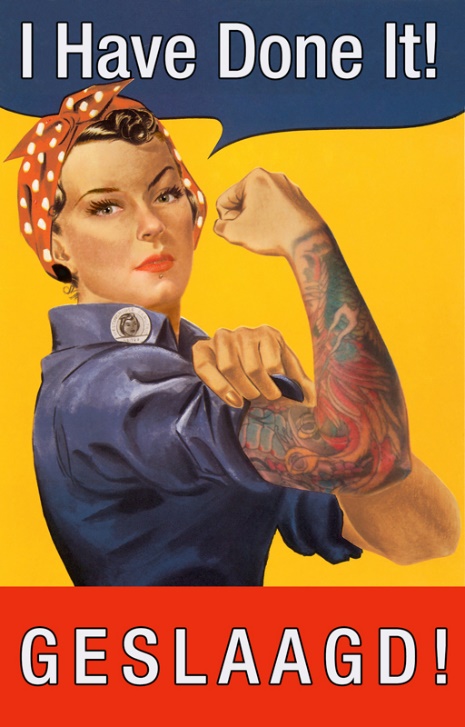 vragen?